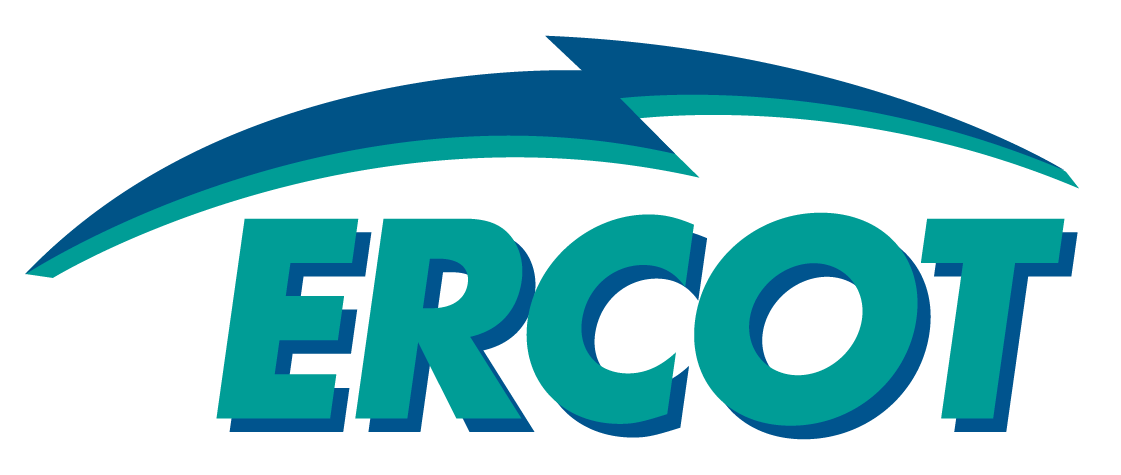 Ancillary Services Replacement

Presenter:  Ino González

 
QMWG
July 10, 2015
ERCOT Public
Replacement of Undeliverable Ancillary Services
NP 6.4.9.1.2  	Replacement of Undeliverable Ancillary Service Due 					to Transmission Constraints 

(4)		If ERCOT procures additional Ancillary Services for the 					amount of substituted capacity that is deemed infeasible 					or the amount of Ancillary Services capacity that each 					affected QSE does not replace, then all QSEs that bought 				the specific Ancillary Service in the DAM are charged for 					their share of the net cost incurred for the Ancillary Service 				procured by ERCOT as part of the multiple procurement 					processes (DAM and SASMs) , in accordance with Section 6.7.3, 		Adjustments to Cost Allocations for Ancillary Services 					Procurement.
ERCOT Public
Replacement of Undeliverable Ancillary Services
NP 6.4.9.1.2  	Replacement of Undeliverable Ancillary Service Due 					to Transmission Constraints 

(5)		If the QSE’s Ancillary Service capacity that is undeliverable 				because of a transmission constraint identified by ERCOT, as set 		forth in (1) above, was not awarded in the DAM or any SASM (i.e., 		the capacity is part of  Self-Arranged Ancillary Services for the 			hours of the RUC Study Period), then the QSE is charged for the 		insufficient Ancillary Service capacity the same price paid for the 			Ancillary Service as purchasers in the DAM paid for that time 			period, as determined under paragraph (4) above.
ERCOT Public
Replacement of Undeliverable Ancillary Services
NP 6.4.9.1.2  	Replacement of Undeliverable Ancillary Service Due 					to Transmission Constraints 

(6)		If the QSE’s Ancillary Service capacity that is 							undeliverable because of a transmission constraint 						identified by ERCOT, as set forth in (1) above, was 						awarded in the DAM or any SASM, then the QSE is not 					compensated for the quantity of the Ancillary Service 					capacity that is undeliverable.
ERCOT Public
Replacement of Undeliverable Ancillary Services
NP 6.7.3  	Adjustments to Cost Allocations for Ancillary 						Procurement 

            	Each QSE’s share of the net total costs for Reg-Up for the Operating Hour is calculated 			as follows:

			RUCOST q	=	RUPR * RUQ q
Where:
			RUPR	=	RUCOSTTOT / RUQTOT
			RUQTOT	=	RUQ q
			RUQ q	=	RUO q – SARUQ q
			RUO q	=	Sum[SARUQ q + (RTPCRU q, m) + PCRU q – RURP q – RUFQ q] * 							HLRS q + RURP q
			
			SARUQ q	=	DASARUQ q + RTSARUQ q
ERCOT Public
Questions that need to be answered to develop an NPRR
Should QSEs be charged (claw back) for undeliverable MWs?
Options:  Based on replaced MW or Undeliverable MW quantities
Note:  Replaced MWs ≤ Undeliverable MWs
Example: DAM Award (10MW), Undeliverable (7MW), RURP(5MW), MCPCRU ($3)
DAM Payment = (-1)*10MW*$3/MWh = ($30)
Claw back option 1= 7MW*$3/MWh = $21
Claw back option 2 = 5MW**$3/MWh = $15

To what extend QSEs with self-arrange MWs are responsible for undeliverable quantities?
Should QSEs with DAM Obligations be charged when the self-arranged MWs are part of a trade that is undeliverable?
Other  policy questions?
ERCOT Public